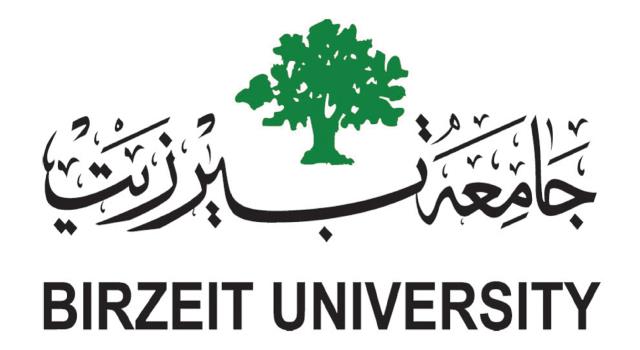 Exp3-PresentationNewton's Law Of Motion
Mr.Nihad Abu Awwad
Students: 
Abdallah Zatare-1151769
Ibrahim Bani Owda-1180539
Hamza AlHasan-1181636
Date:27/11/2019
Contents
The aim of the experiment
The method used: Air track
Part I: Theory, Procedure and Data
Part II-A: Theory, Procedure, Data and Graph
Part II-B: Theory, Procedure, Data and Graph
Conclusion
The aim of the experiment
To verify the Newton’s first and second laws of motion.
Newton’s first law of motion: Every object continues in its state of rest, or of uniform velocity in a straight line, as long as no net force acts on it.
Newton’s second law of motion: The acceleration of an object is directly proportional to the net force acting on it, and its inversely proportional to its mass. The direction of the acceleration is in the direction of the net force acting on the object(F=ma) .[1]
---------------------------------------------------------------
[1]Physics: Principles With Applications-page 74
Air Track
Photocell
Device to measure the time
Mass M’
Cart(mass M)
Track
Air Blower
Part I
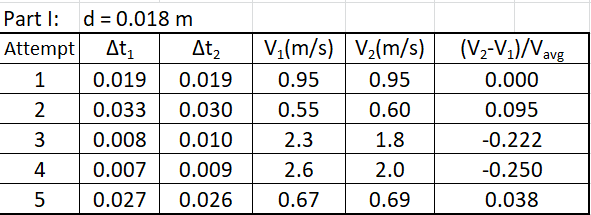 Part II
Verify Newton’s second law of motion:
The cart was experienced a constant force, and hence, a constant acceleration as following:
F = ma
M'g = (M+M')a
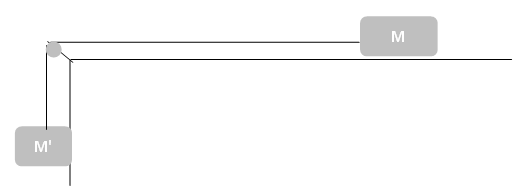 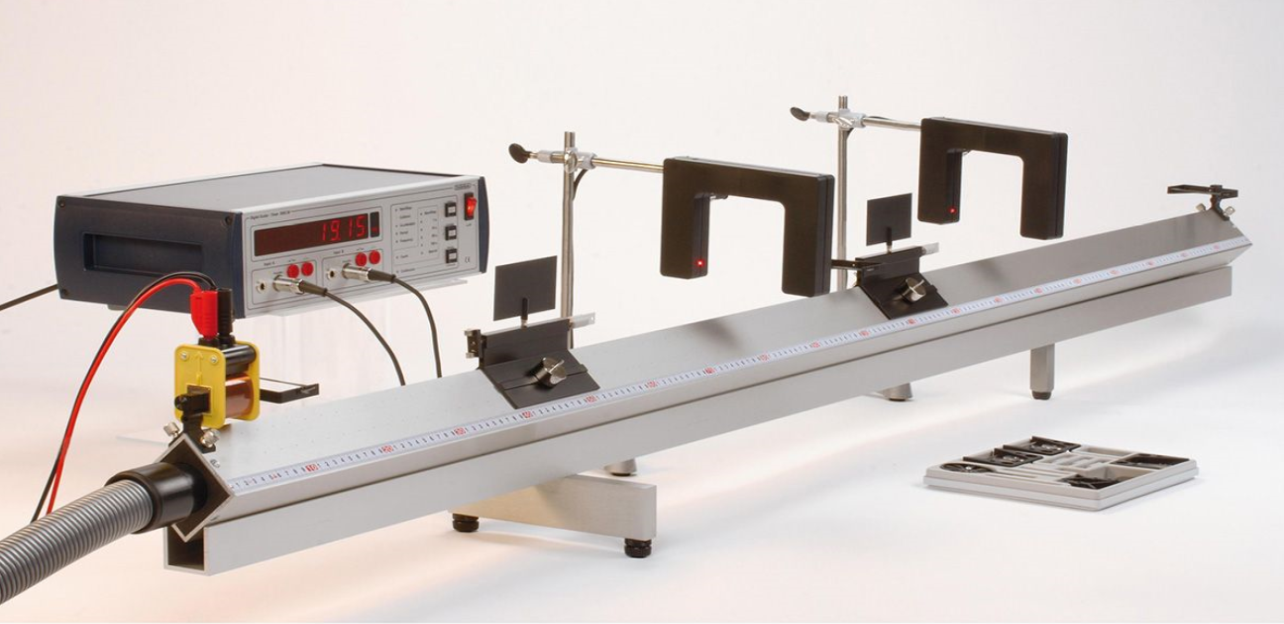 d
Part II-A: Fixed M, M’, variable d
Procedure:
1-One timer was set up to measure t and the other to measure Δt.
2-Some mass (M’) was hanged with the cart(M).
3-The position of the first photocell(d) has been changed five times.
4-t and Δt were obtained of each time (d) is changed.


Data
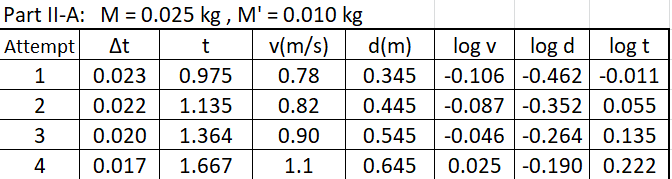 Graph 1:
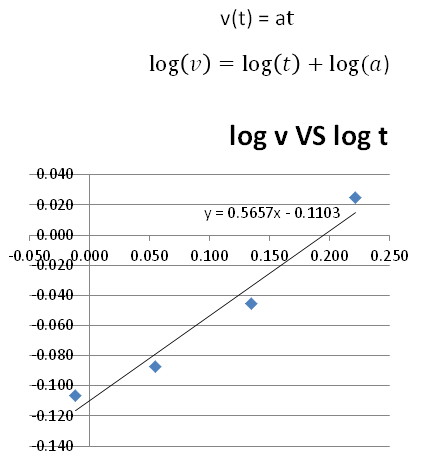 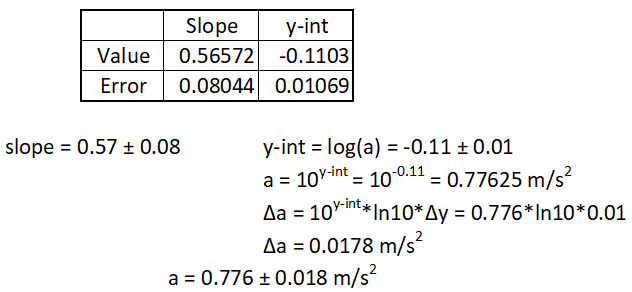 Analysis-graph 1:
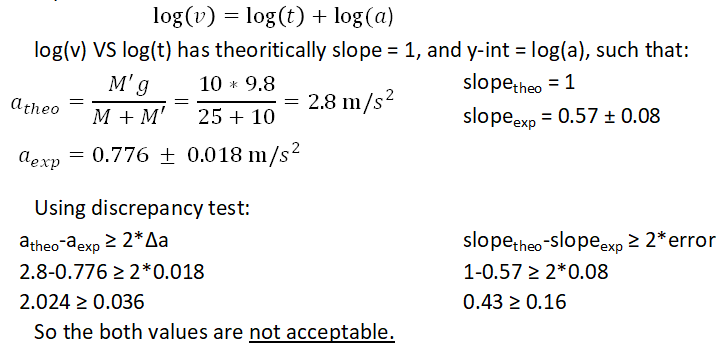 Graph 2:
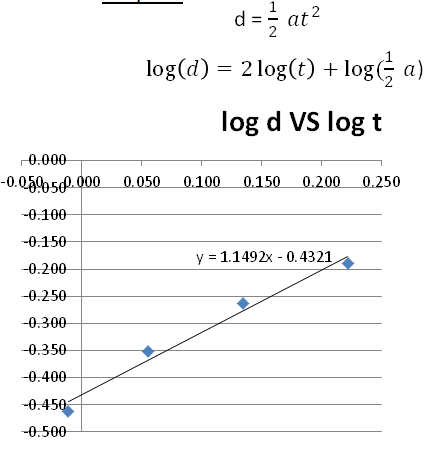 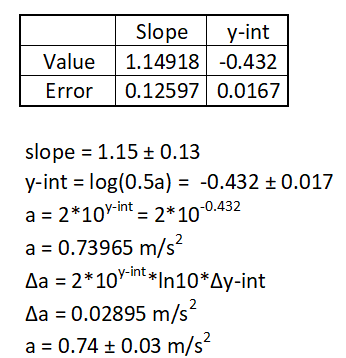 Analysis-graph 2:
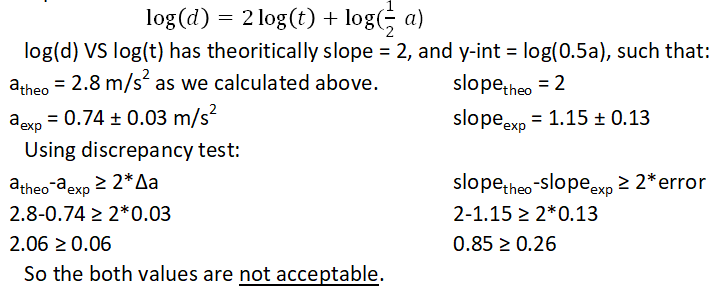 Part II-B: Fixed (M+M’), variable M and M’
Procedure:
By keeping (d) constant, t and Δt were obtained of each time (M) is decreased and (M’) is increased.


Data:
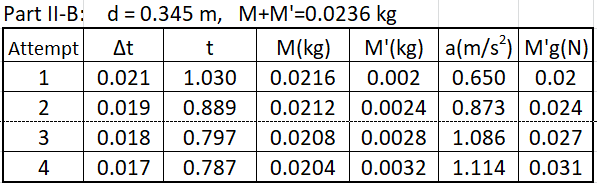 Graph
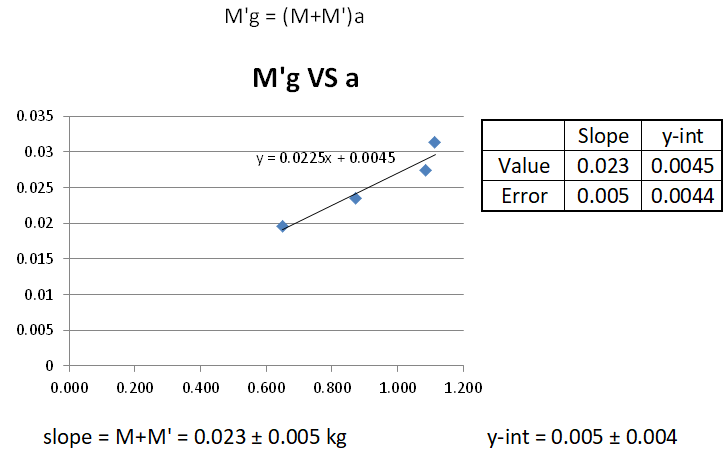 Analysis
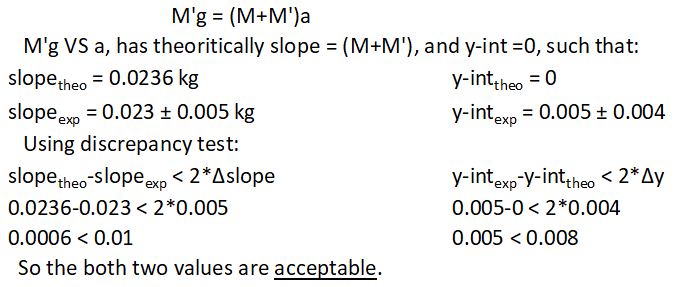 Conclusion